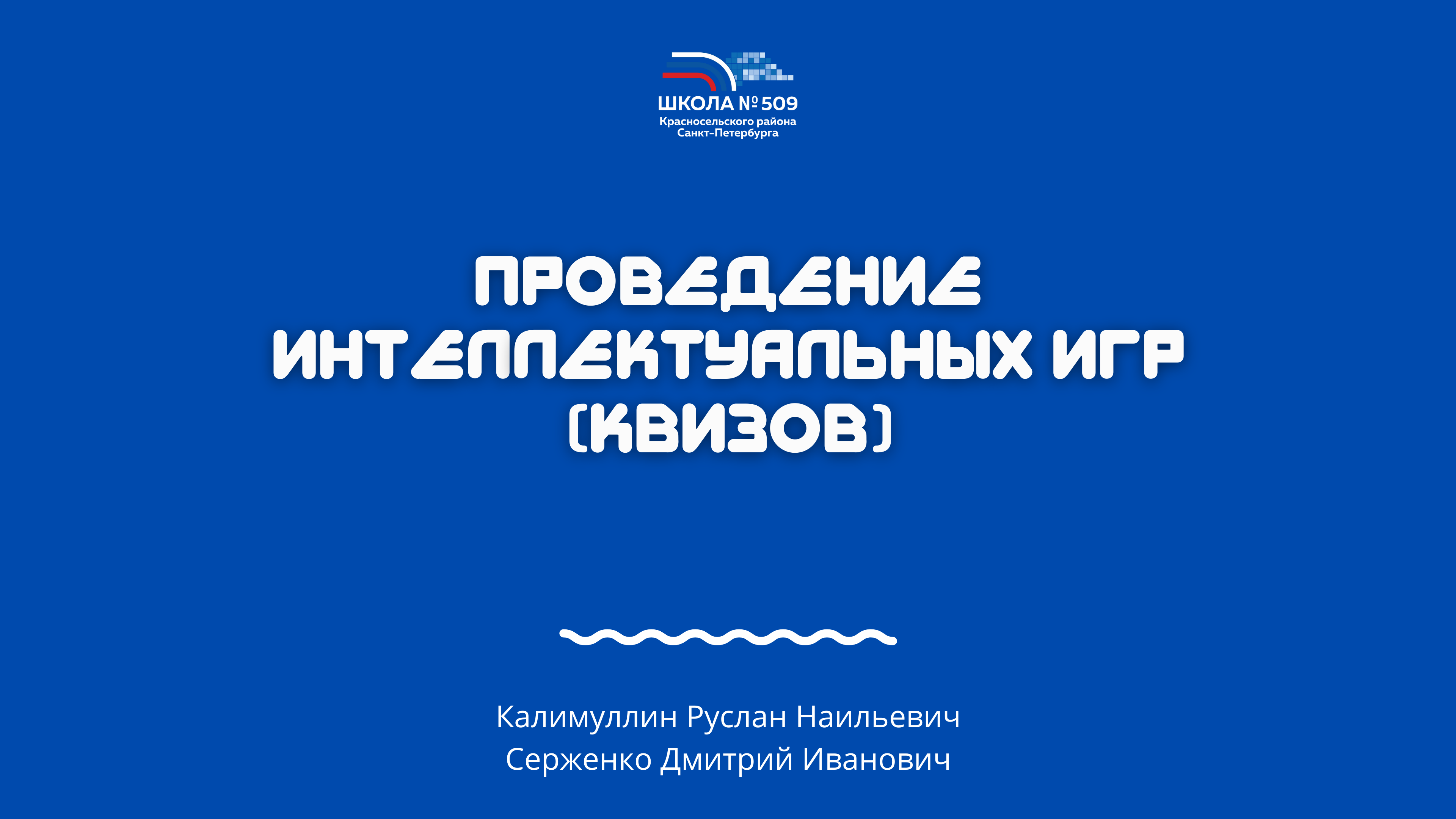 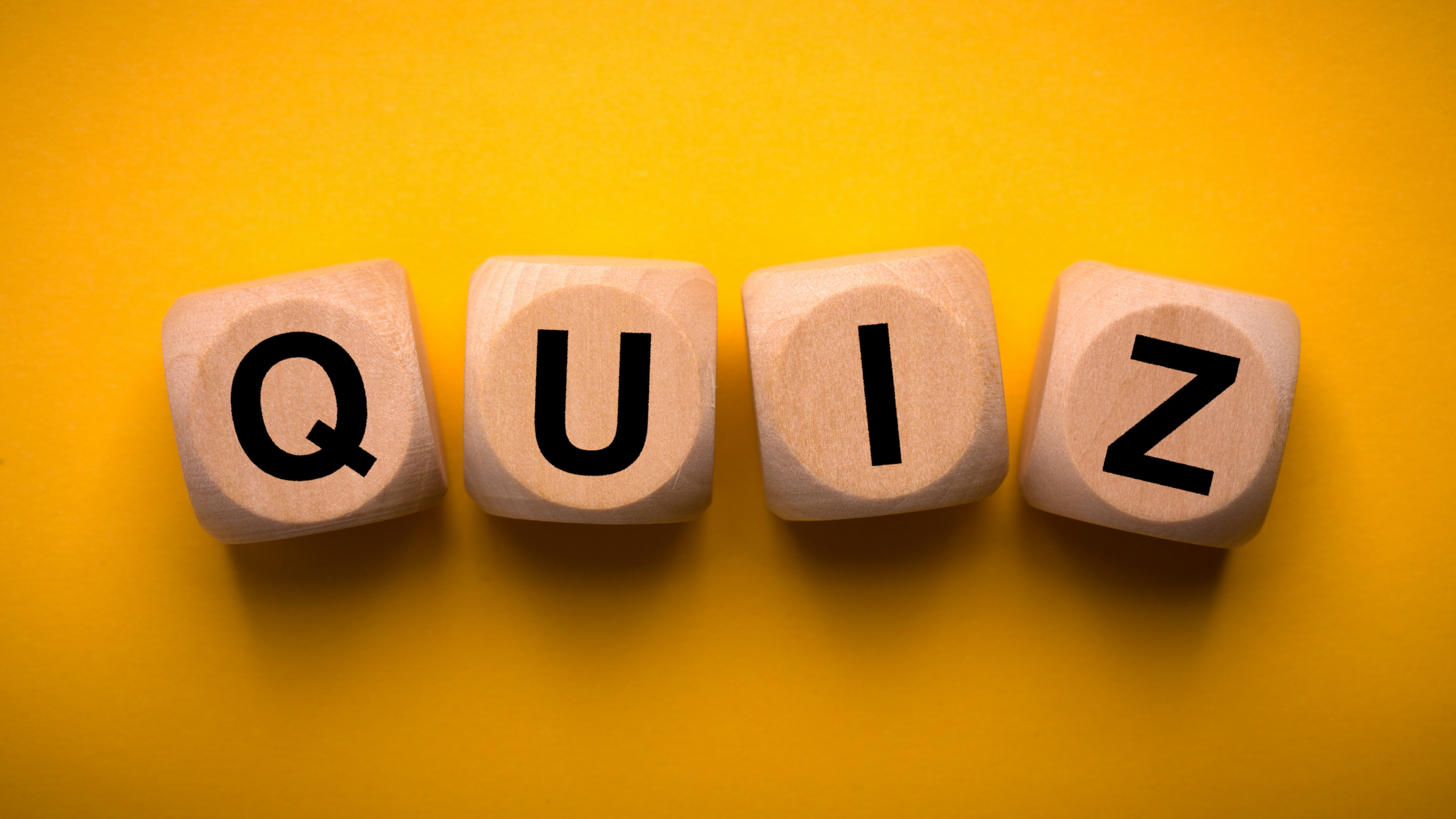 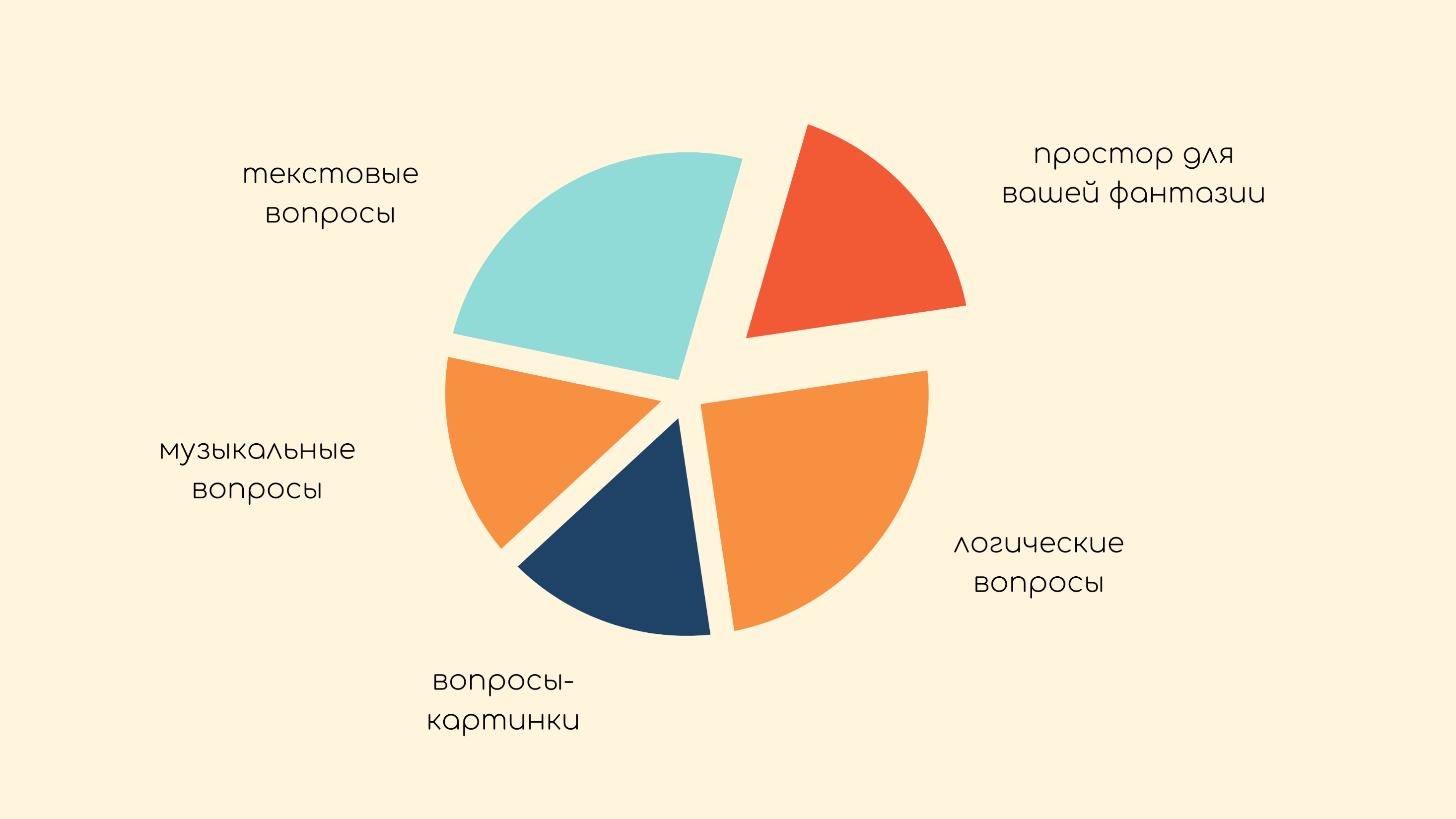 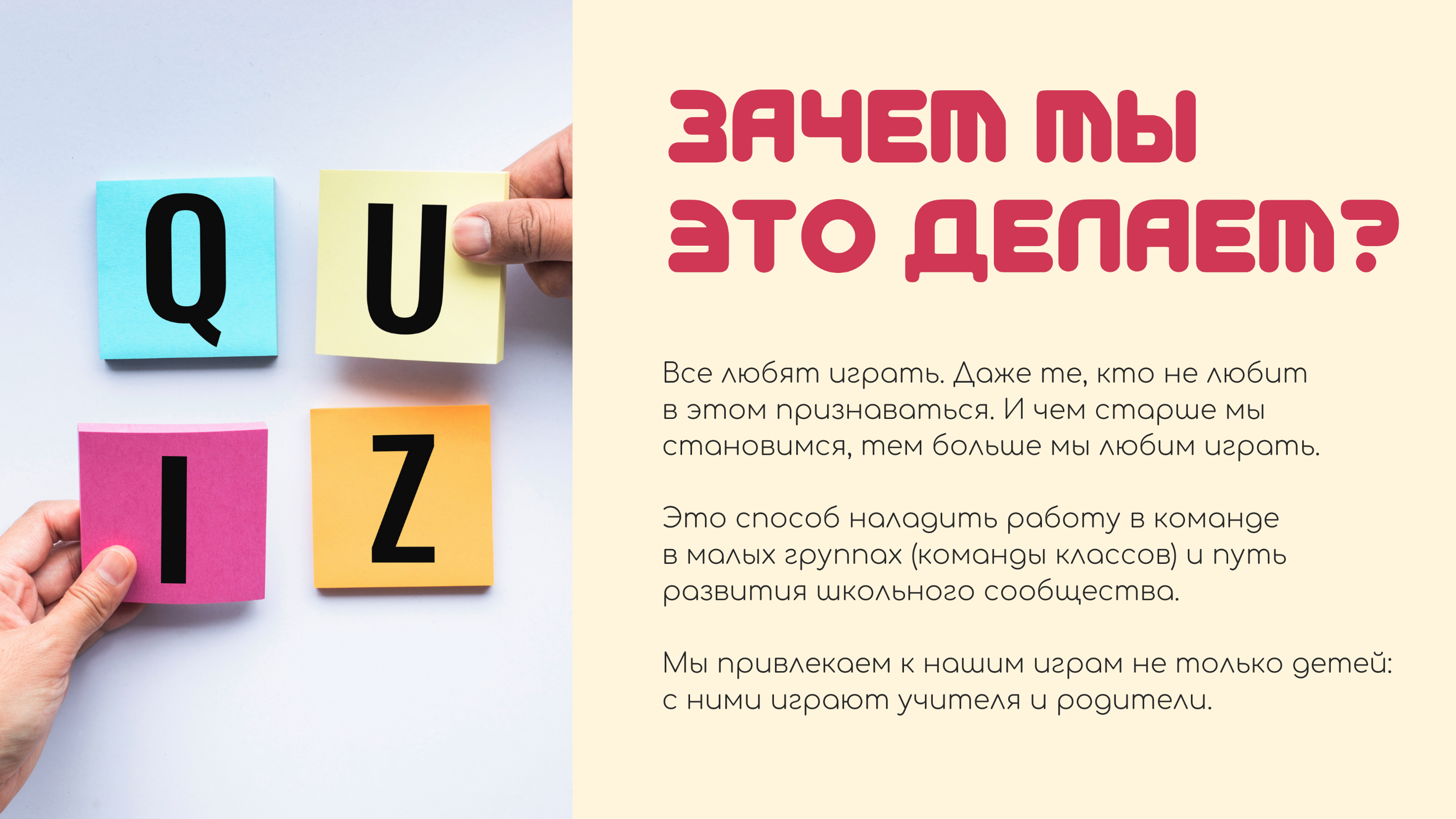 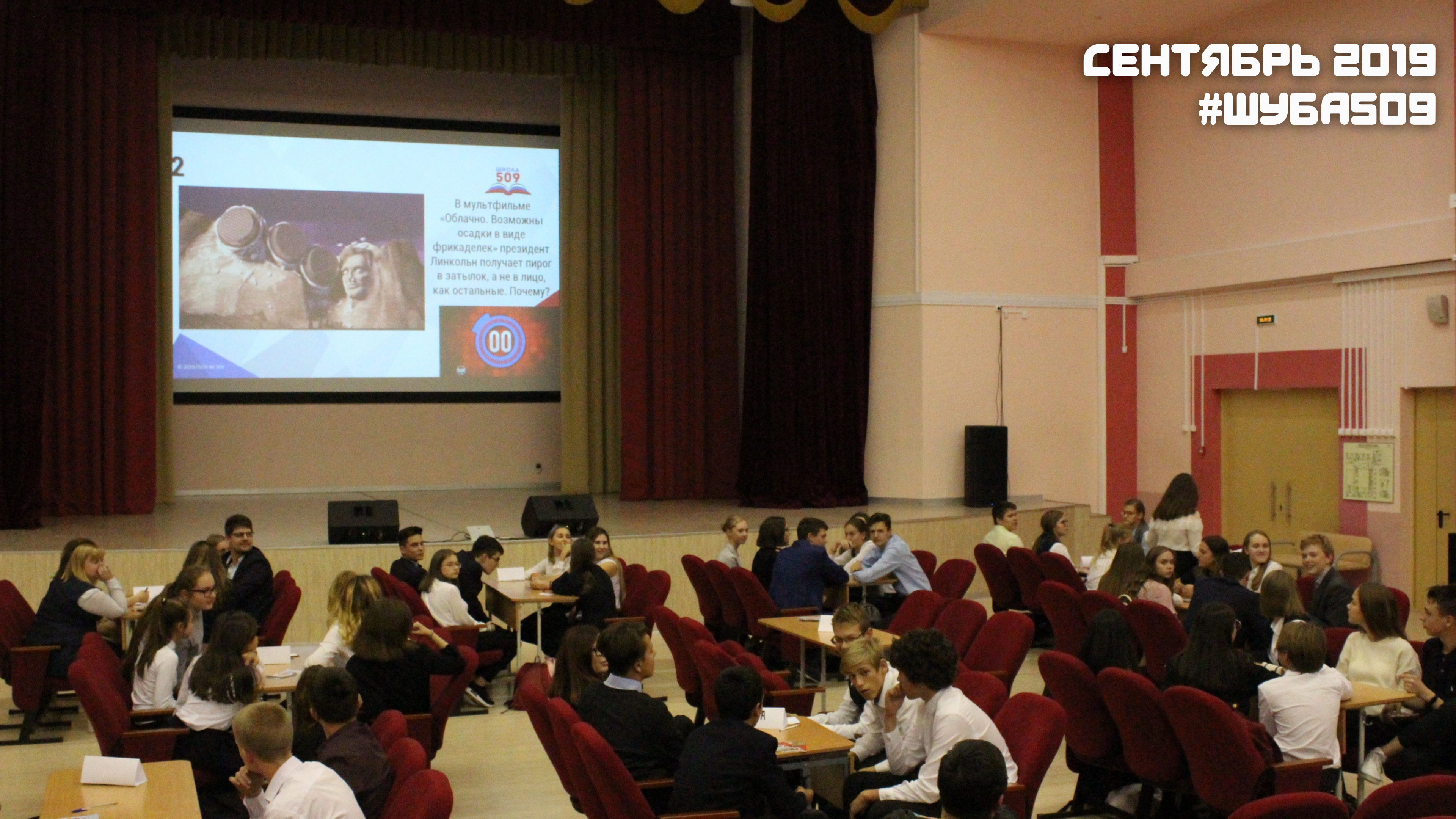 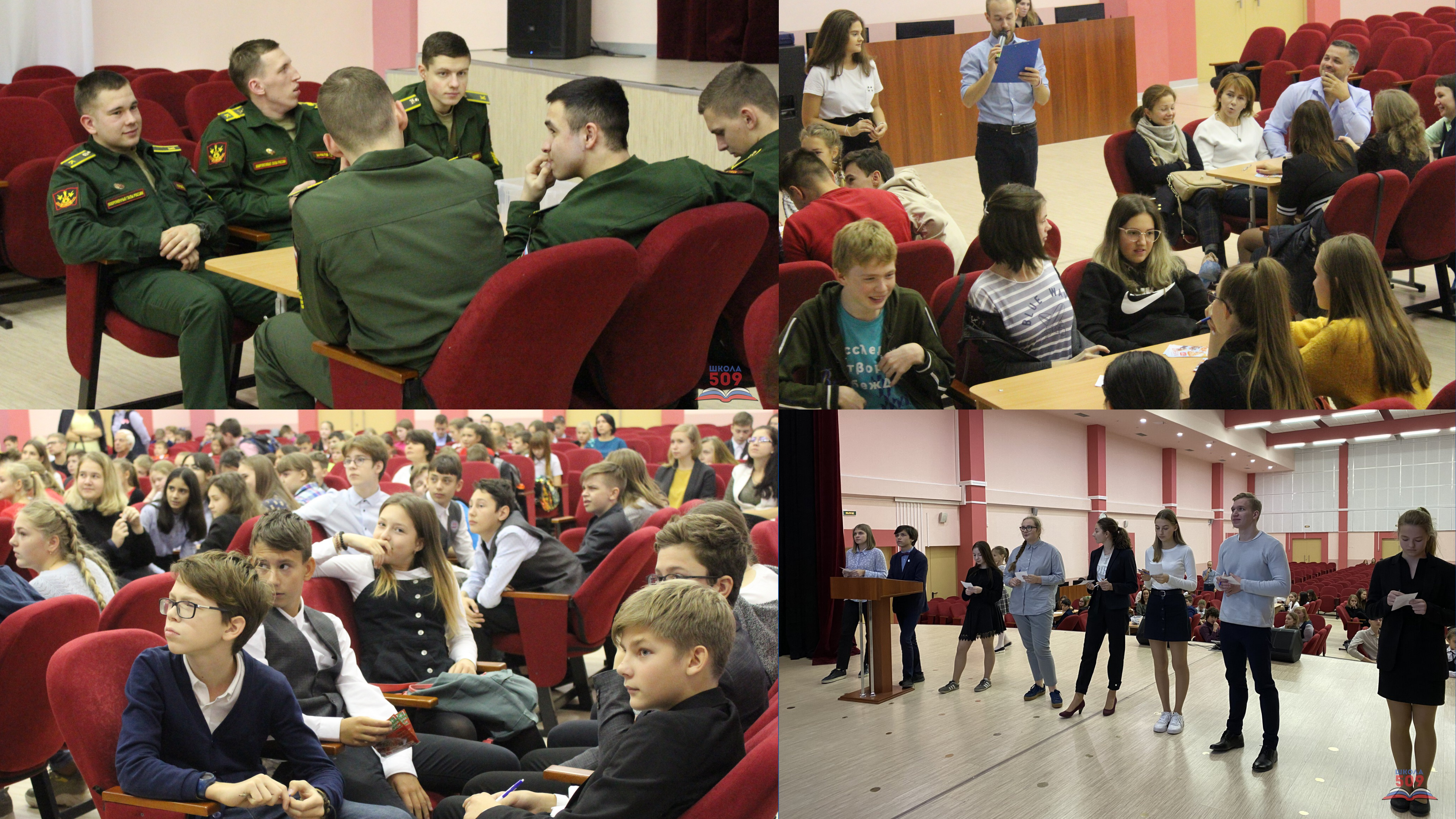 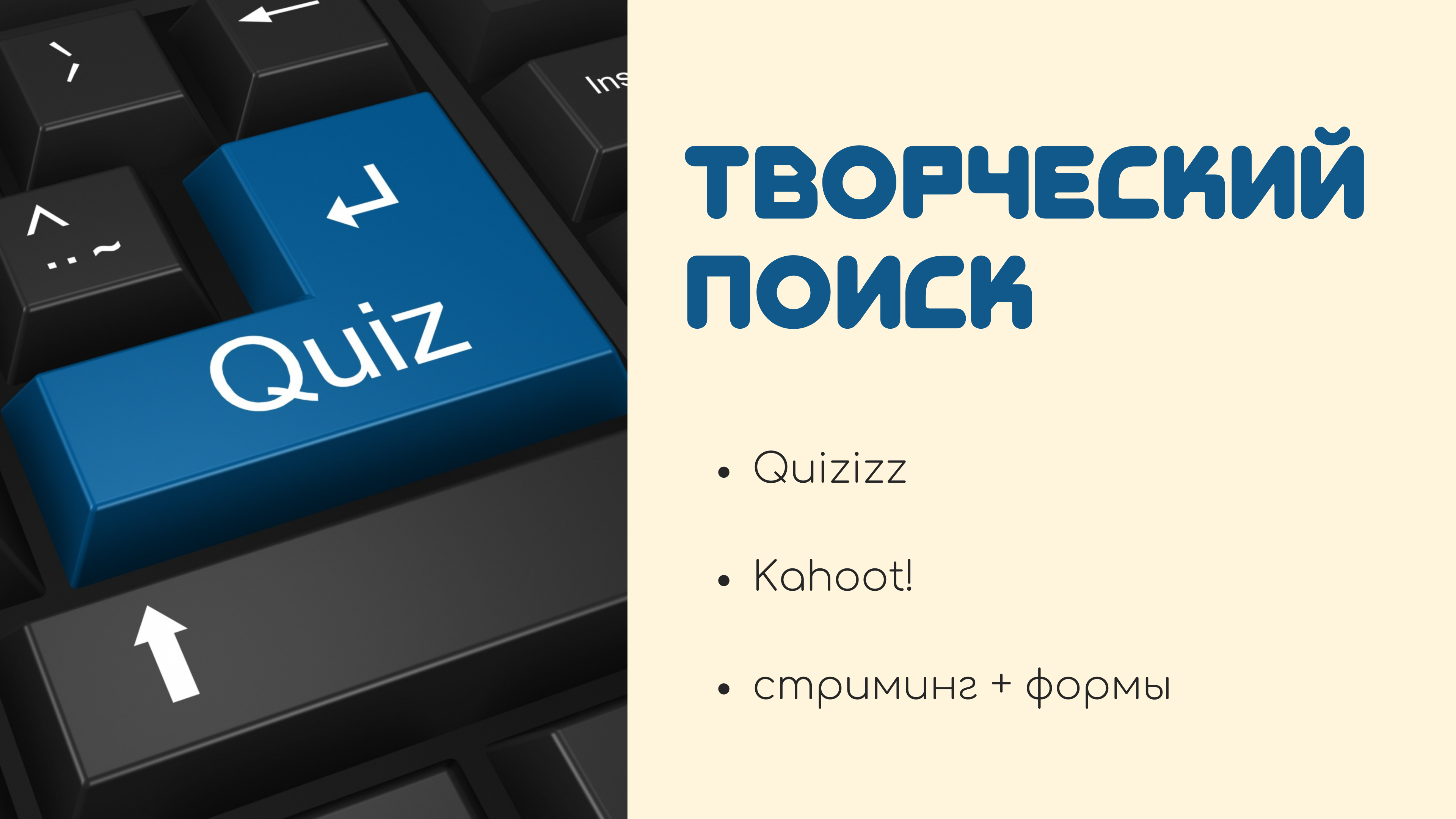 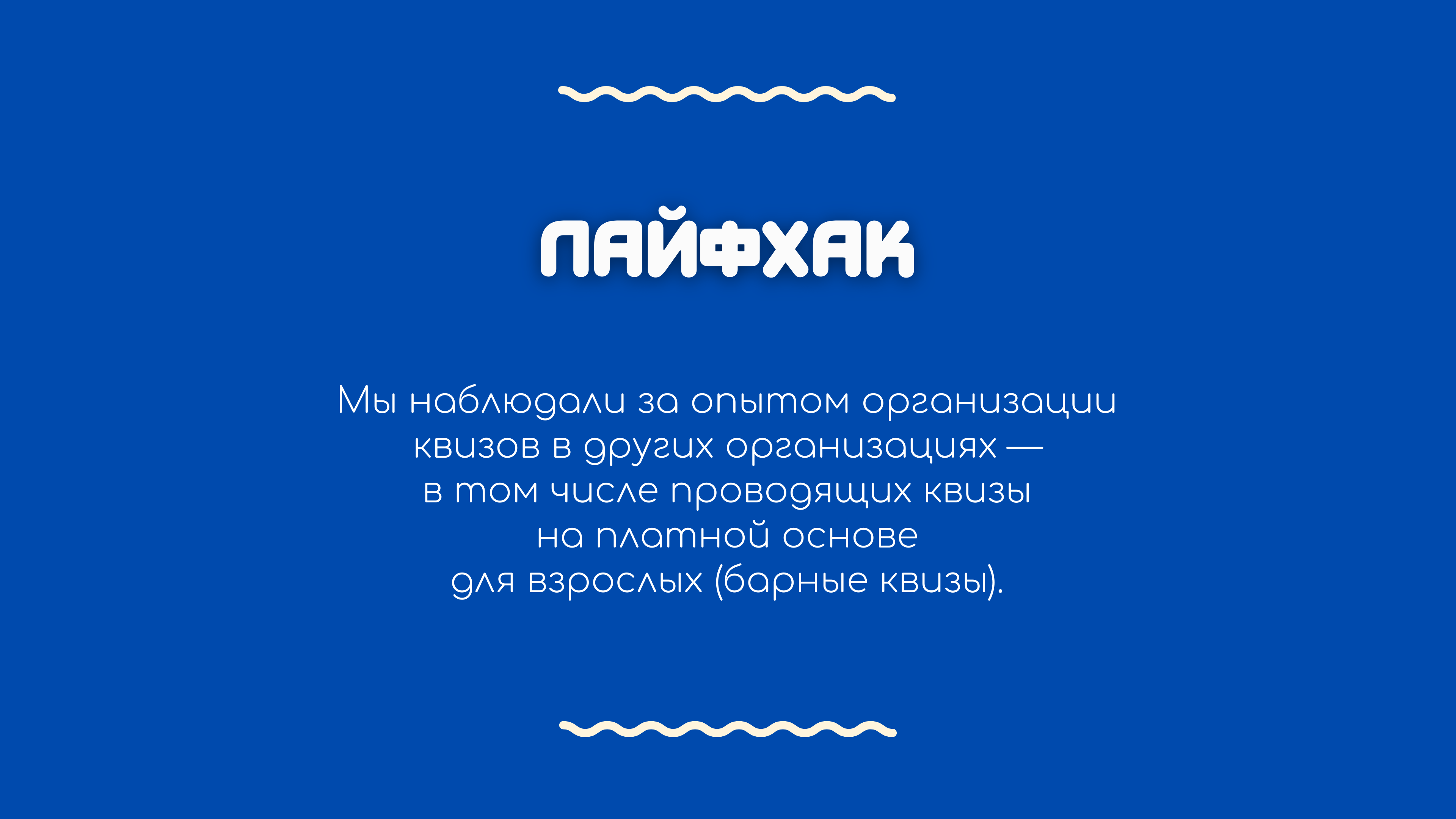 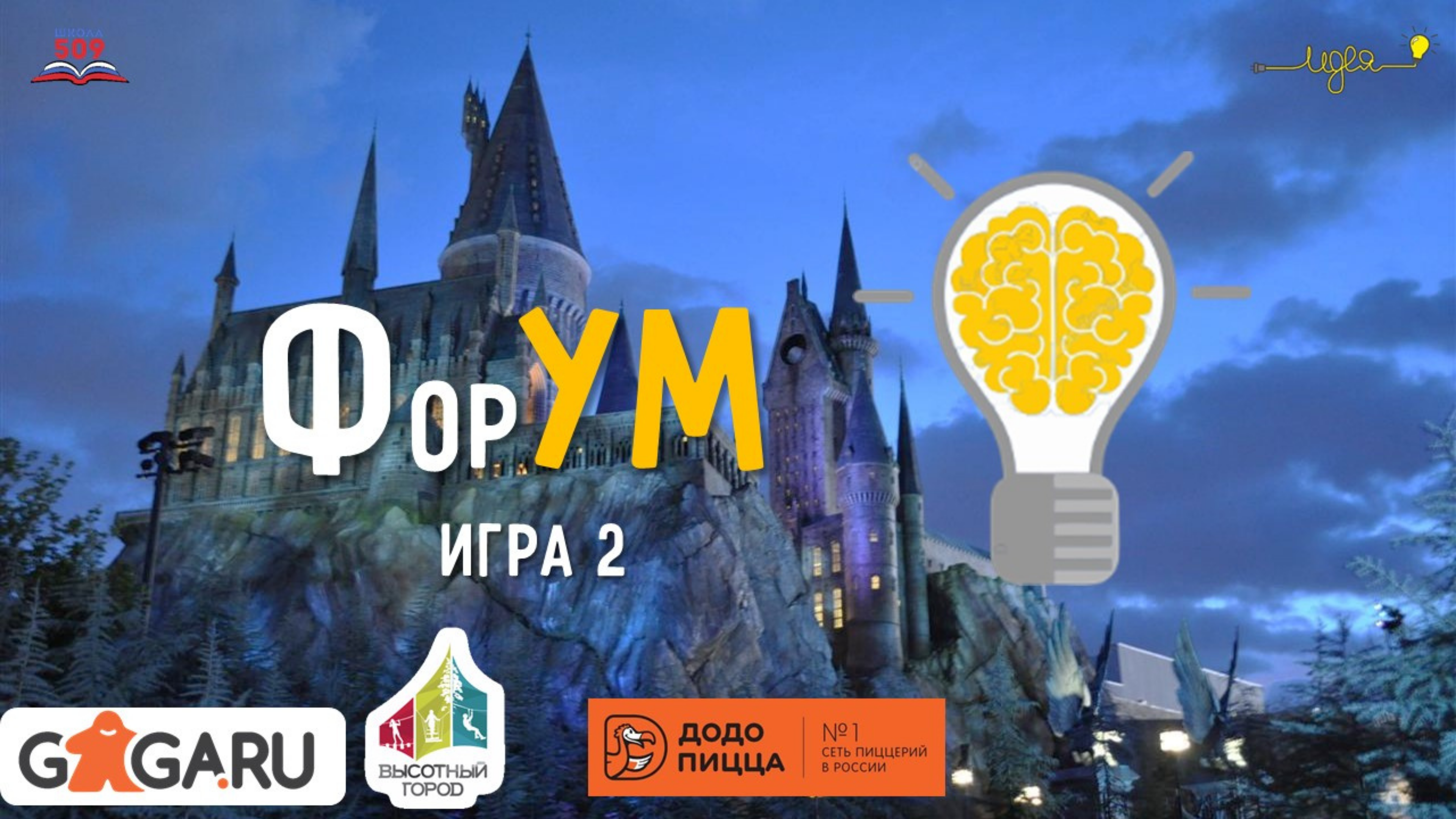 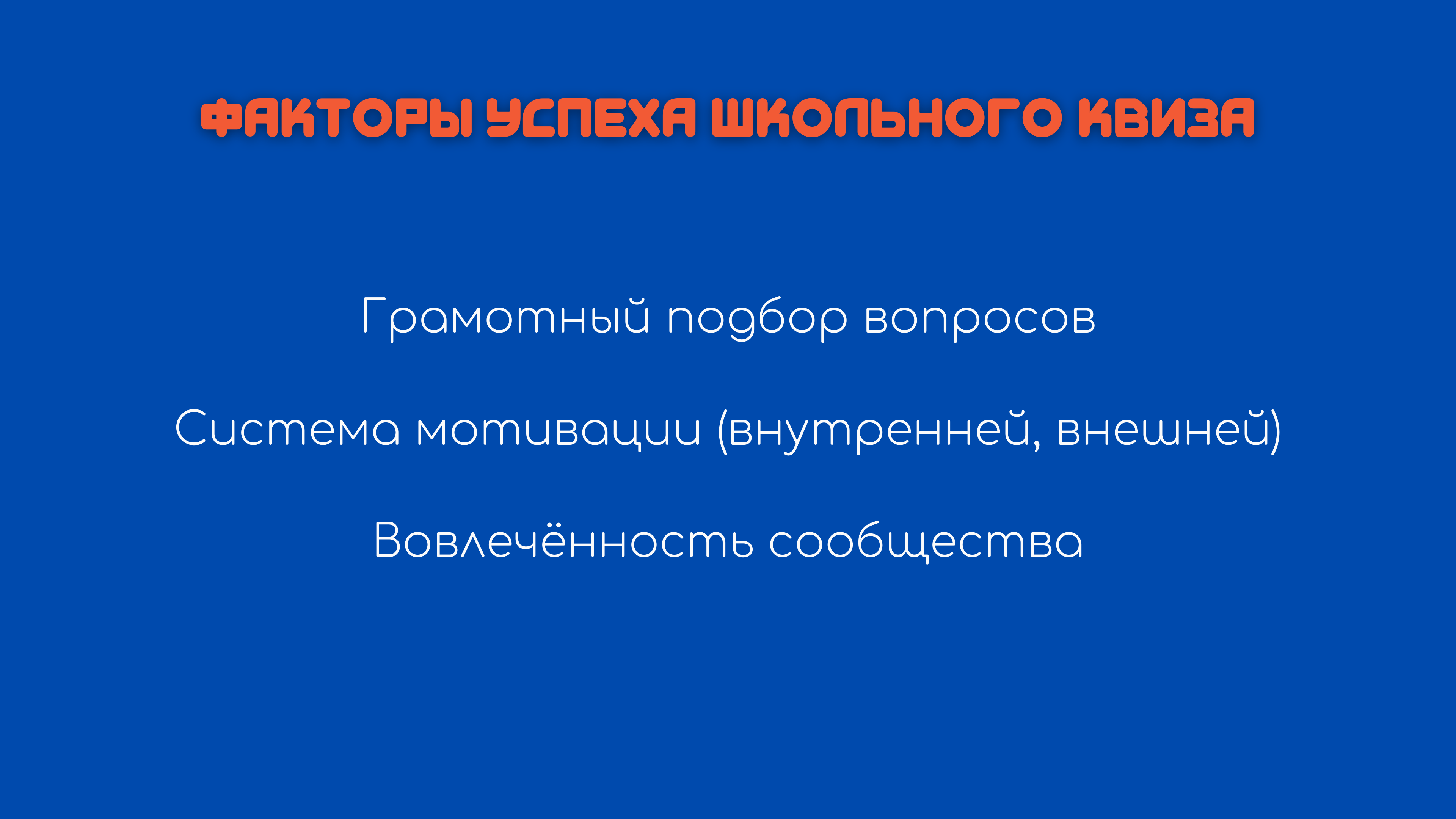 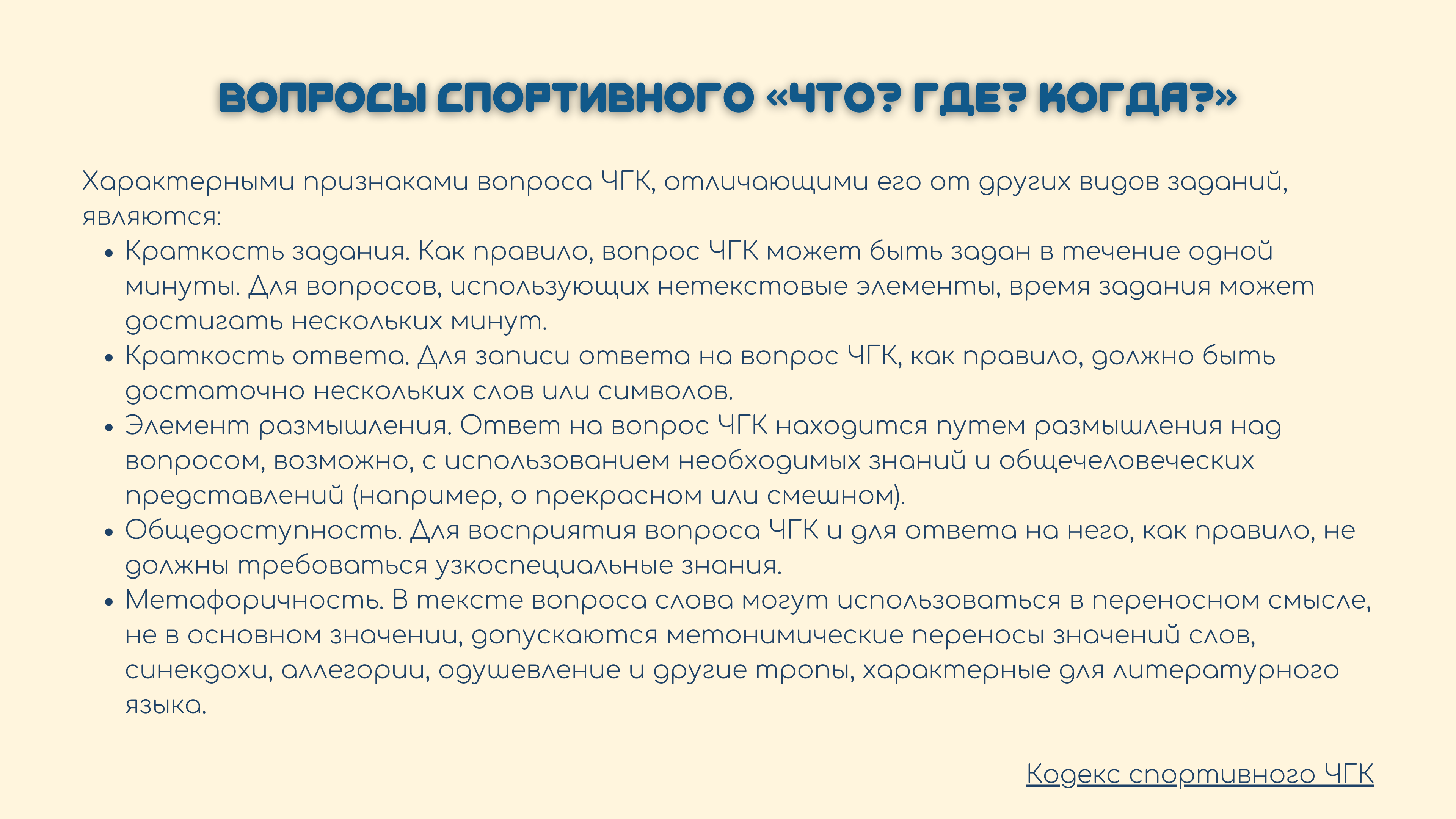 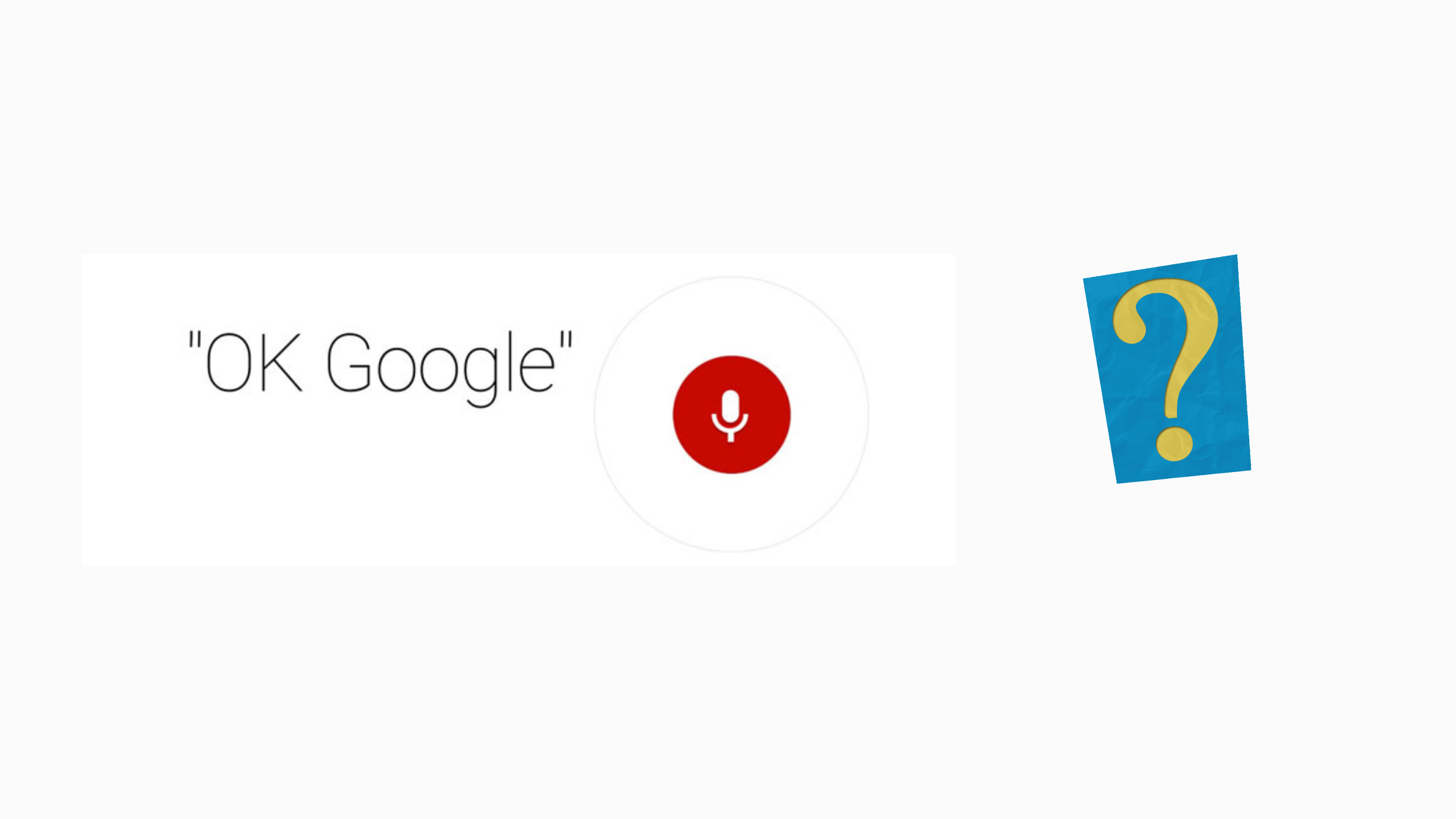 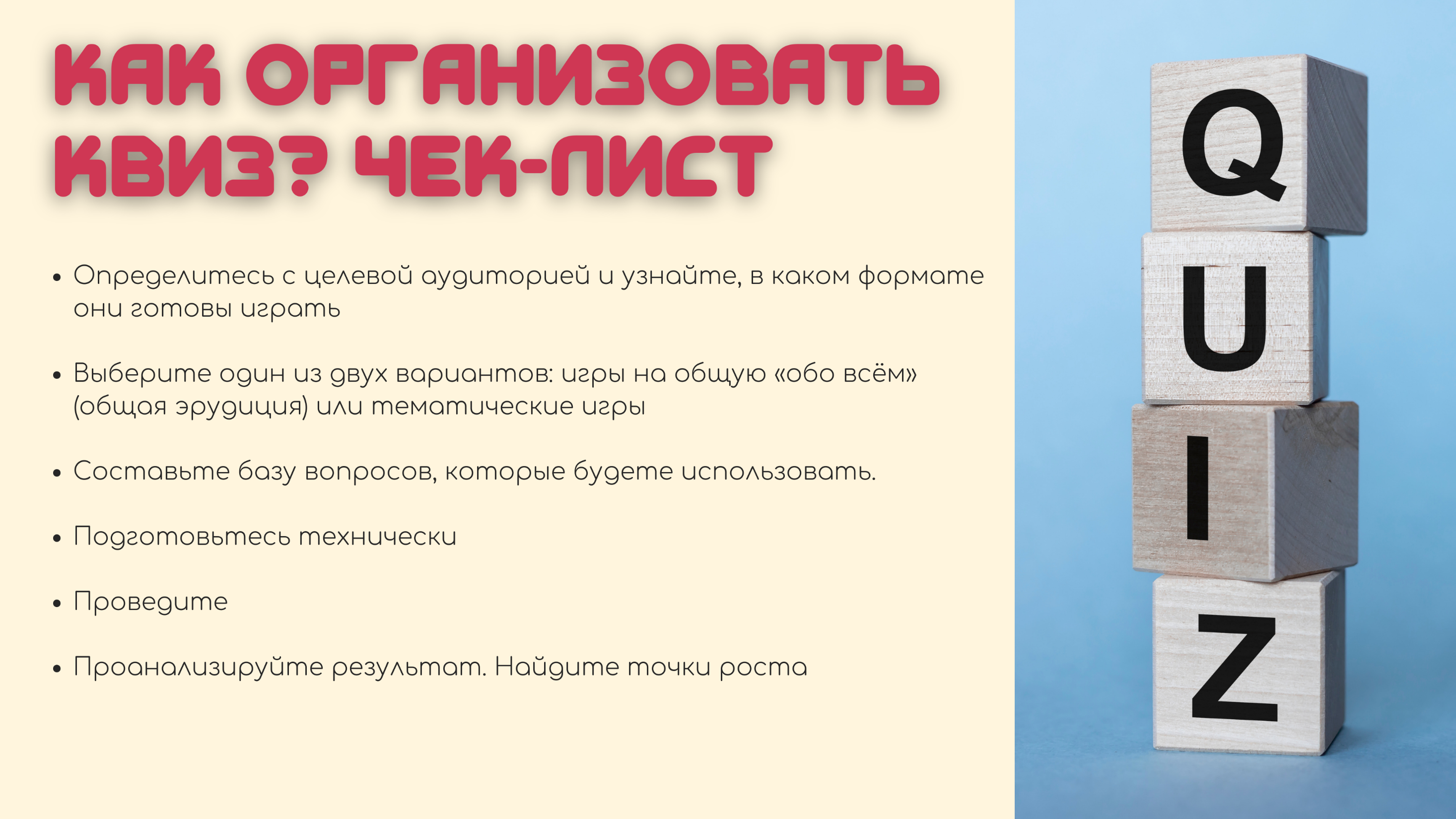 Сыграем?
ТУР 1
Текстовые вопросы
ОНА — известная большинству из вас англичанка из XIX века, 
выдуманная писателем-математиком.
Также ОНА при помощи современных технологий иногда помогает некоторым из вас с повседневными вопросами.
Кто ОНА?
ОНА — известная большинству из вас англичанка из XIX века, 
выдуманная писателем-математиком.
Также ОНА при помощи современных технологий иногда помогает некоторым из вас с повседневными вопросами.
Кто ОНА?
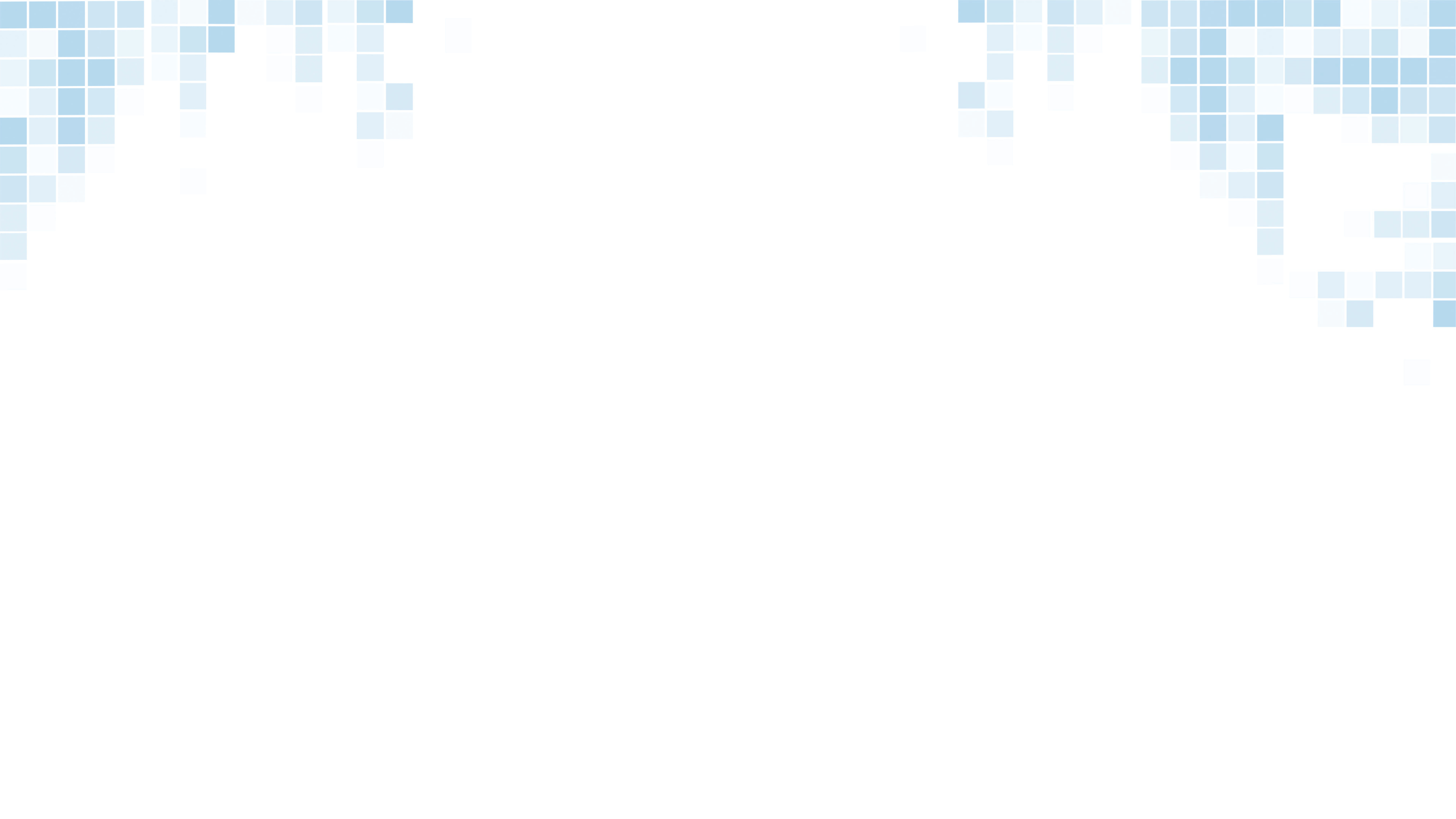 Не очень грамотная девушка опубликовала на своей стене «Вконтакте» опрос:
«Кто должен делать первый шаг в отношениях?»
Воспроизведите третий из предложенных вариантов ответа абсолютно точно.
Не очень грамотная девушка опубликовала на своей стене «Вконтакте» опрос:
«Кто должен делать первый шаг в отношениях?»
Воспроизведите третий из предложенных вариантов ответа абсолютно точно.
Шуточное утверждение.
Говорят, что Винни-Пух не хотел жениться.
Однако же мысль об ЭТОМ сводила его с ума.
Назовите ЭТО двумя словами на одинаковую букву.
Шуточное утверждение.
Говорят, что Винни-Пух не хотел жениться.
Однако же мысль об ЭТОМ сводила его с ума.
Назовите ЭТО двумя словами на одинаковую букву.
Внимание, шуточный киноанонс!
«Красная Шапочка больше не ходит в лес пешком. Бабуля купила ей джип. Смотрите во всех кинотеатрах города!».

Название вымышленного фильма совпадает с заглавием романа Марии Семеновой 1995 года. Назовите этот роман.
Внимание, шуточный киноанонс!
«Красная Шапочка больше не ходит в лес пешком. Бабуля купила ей джип. Смотрите во всех кинотеатрах города!».

Название вымышленного фильма совпадает с заглавием романа Марии Семеновой 1995 года. Назовите этот роман.
В 1990 году в комплекте с операционной системой Windows 3.0 пользователи впервые получили игру «Сапёр», клеточки в которой были того же размера, что и кнопки на окнах системы. 
Целью игры было не только развлечь пользователя, но и помочь ему научиться хорошо владеть новым на тот момент устройством. 
Каким именно?
В 1990 году в комплекте с операционной системой Windows 3.0 пользователи впервые получили игру «Сапёр», клеточки в которой были того же размера, что и кнопки на окнах системы. 
Целью игры было не только развлечь пользователя, но и помочь ему научиться хорошо владеть новым на тот момент устройством. 
Каким именно?
Проверим
ответы
ОНА — известная большинству из вас англичанка из XIX века, 
выдуманная писателем-математиком.
Также ОНА при помощи современных технологий иногда помогает некоторым из вас с повседневными вопросами.
Кто ОНА?
ОНА — известная большинству из вас англичанка из XIX века, 
выдуманная писателем-математиком.
Также ОНА при помощи современных технологий иногда помогает некоторым из вас с повседневными вопросами.
Кто ОНА?
Алиса
Не очень грамотная девушка опубликовала на своей стене «Вконтакте» опрос:
«Кто должен делать первый шаг в отношениях?»
Воспроизведите третий из предложенных вариантов ответа абсолютно точно.
Не очень грамотная девушка опубликовала на своей стене «Вконтакте» опрос:
«Кто должен делать первый шаг в отношениях?»
Воспроизведите третий из предложенных вариантов ответа абсолютно точно.
Обои
Шуточное утверждение.
Говорят, что Винни-Пух не хотел жениться.
Однако же мысль об ЭТОМ сводила его с ума.
Назовите ЭТО двумя словами на одинаковую букву.
Шуточное утверждение.
Говорят, что Винни-Пух не хотел жениться.
Однако же мысль об ЭТОМ сводила его с ума.
Назовите ЭТО двумя словами на одинаковую букву.
Медовый месяц
Внимание, шуточный киноанонс!
«Красная Шапочка больше не ходит в лес пешком. Бабуля купила ей джип. Смотрите во всех кинотеатрах города!».

Название вымышленного фильма совпадает с заглавием романа Марии Семеновой 1995 года. Назовите этот роман.
Внимание, шуточный киноанонс!
«Красная Шапочка больше не ходит в лес пешком. Бабуля купила ей джип. Смотрите во всех кинотеатрах города!».

Название вымышленного фильма совпадает с заглавием романа Марии Семеновой 1995 года. Назовите этот роман.
Волкодав
В 1990 году в комплекте с операционной системой Windows 3.0 пользователи впервые получили игру «Сапёр», клеточки в которой были того же размера, что и кнопки на окнах системы. 
Целью игры было не только развлечь пользователя, но и помочь ему научиться хорошо владеть новым на тот момент устройством. 
Каким именно?
В 1990 году в комплекте с операционной системой Windows 3.0 пользователи впервые получили игру «Сапёр», клеточки в которой были того же размера, что и кнопки на окнах системы. 
Целью игры было не только развлечь пользователя, но и помочь ему научиться хорошо владеть новым на тот момент устройством. 
Каким именно?
Компьютерной мышкой
ТУР 2
Медиа вопросы
…
Гармонично
Душевно
Банально
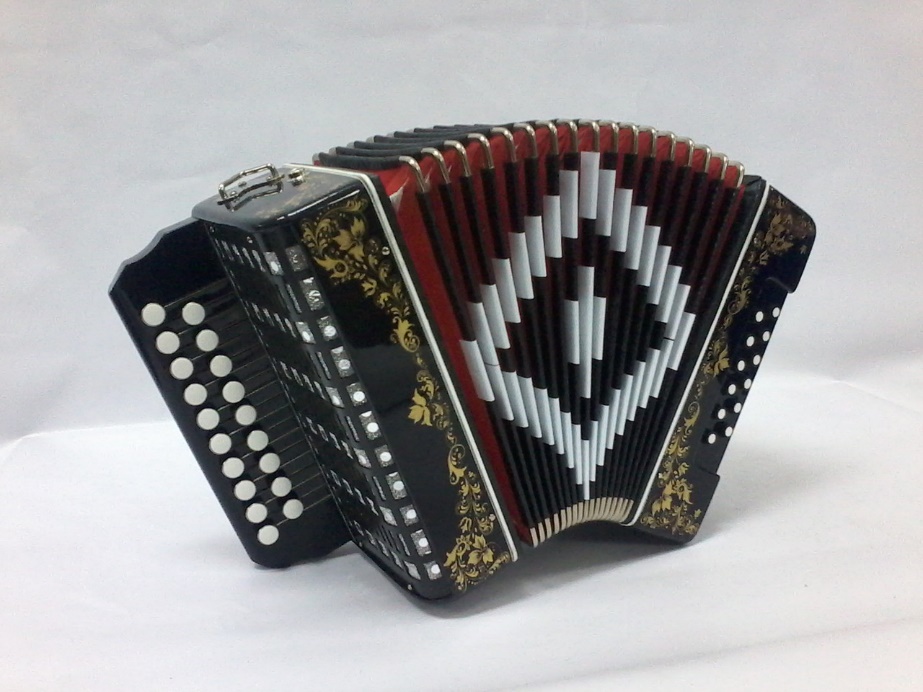 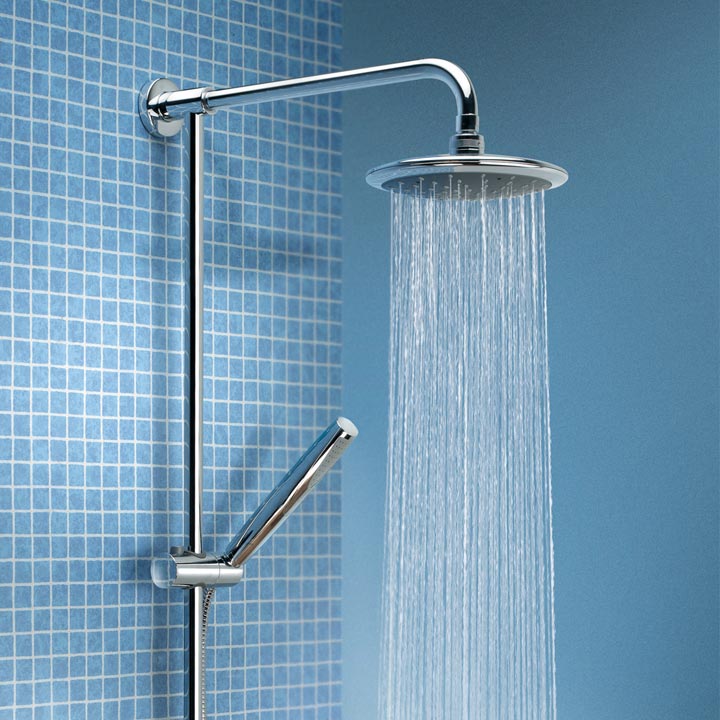 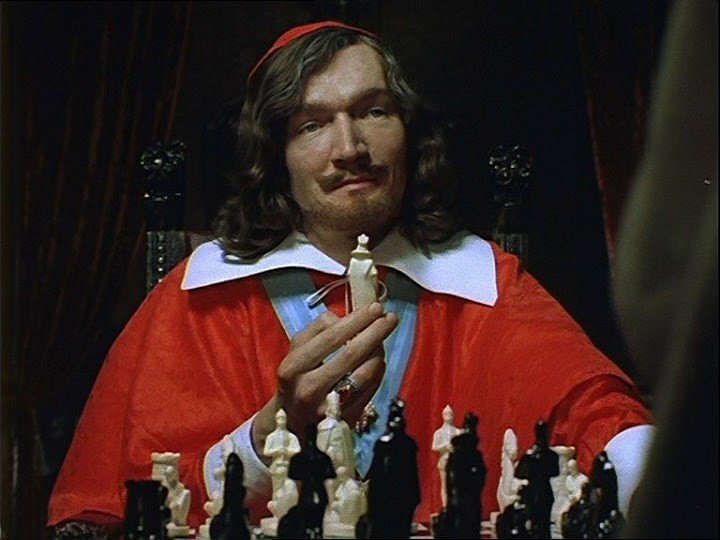 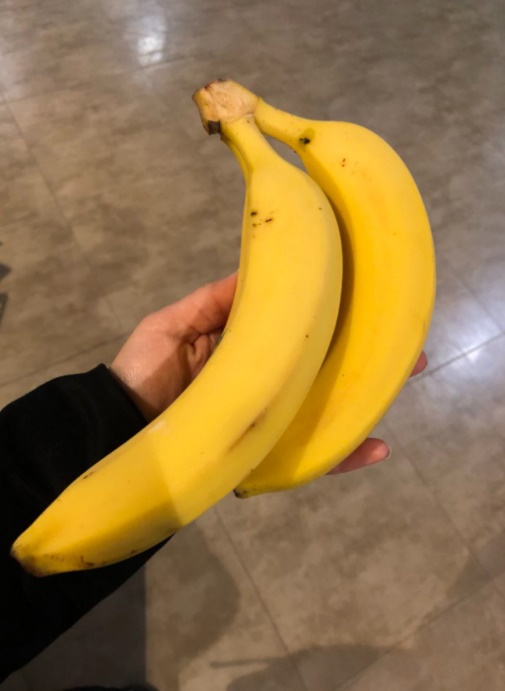 Каждое слово как-то связано со своей картинкой.
Подпишите последнюю одним словом, исходя из представленного логического ряда.
…
Гармонично
Душевно
Банально
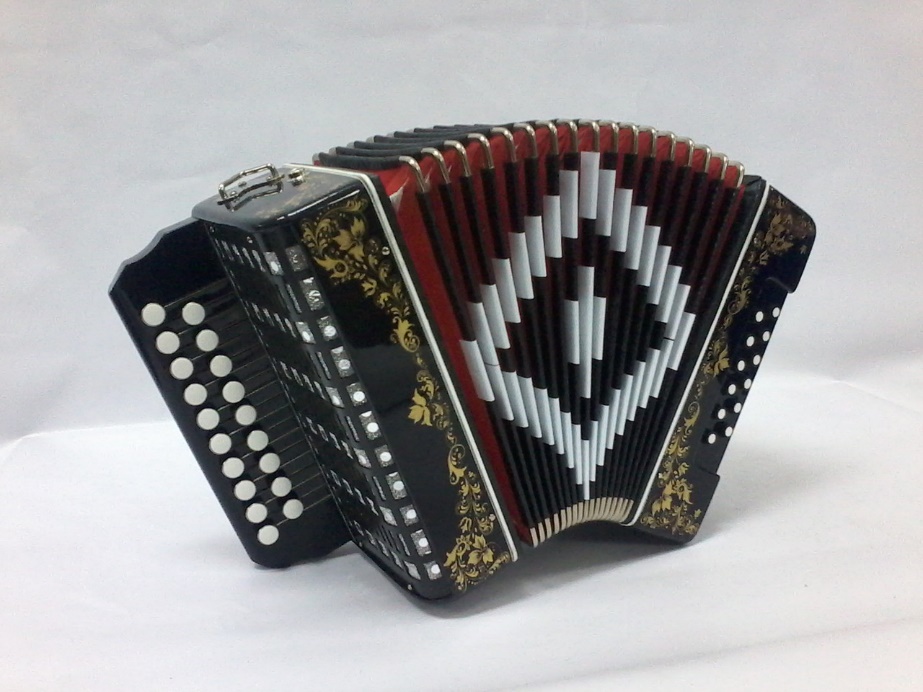 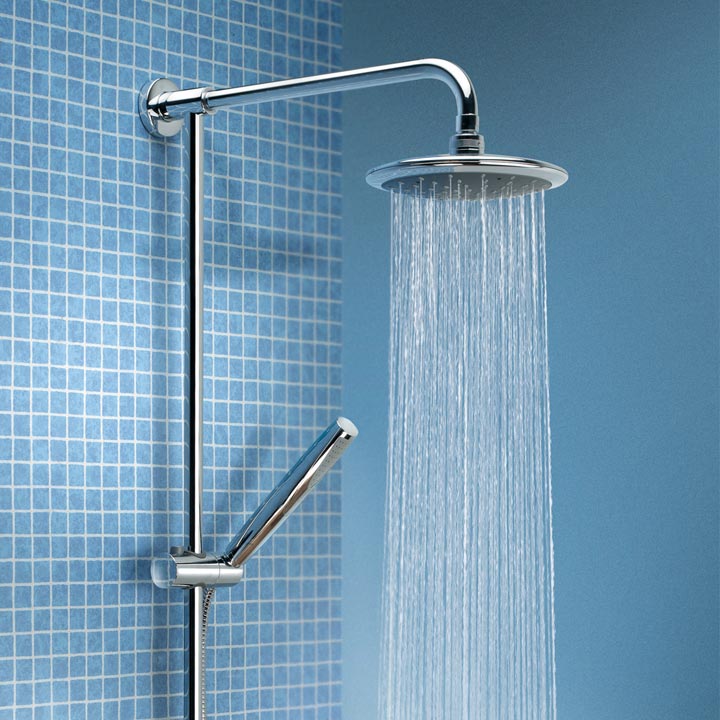 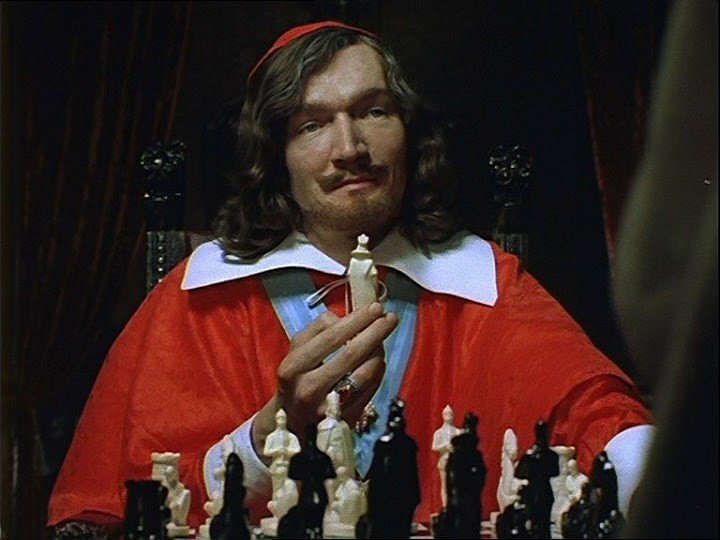 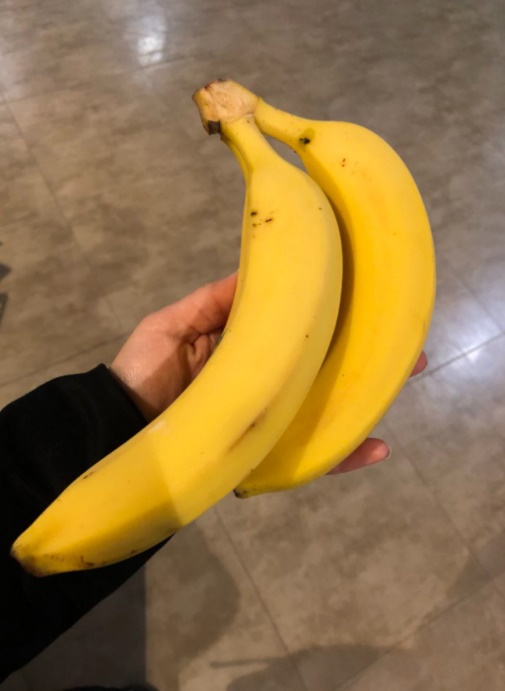 Каждое слово как-то связано со своей картинкой.
Подпишите последнюю одним словом, исходя из представленного логического ряда.
Сколько раз прозвучало словосочетание «тополиный пух»?
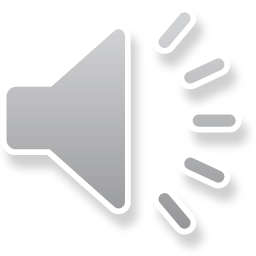 Сколько раз прозвучало словосочетание «тополиный пух»?
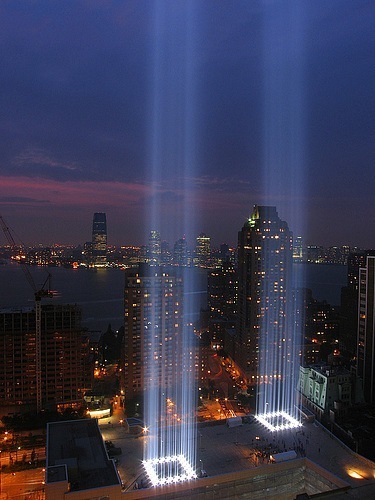 Хоть мы и не называем вам город, в котором была сделана эта фотография, назовите точно дату ее съемки (день и месяц).
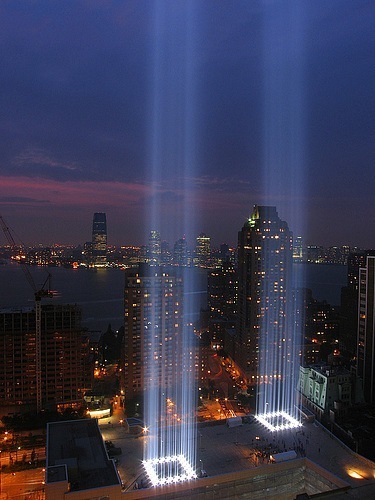 Хоть мы и не называем вам город, в котором была сделана эта фотография, назовите точно дату ее съемки (день и месяц).
Посмотрите фрагмент из мультфильма «Тайна третьей планеты» и замените выдуманное название планеты на реальное, чтобы к нему все еще подходило бы описание.
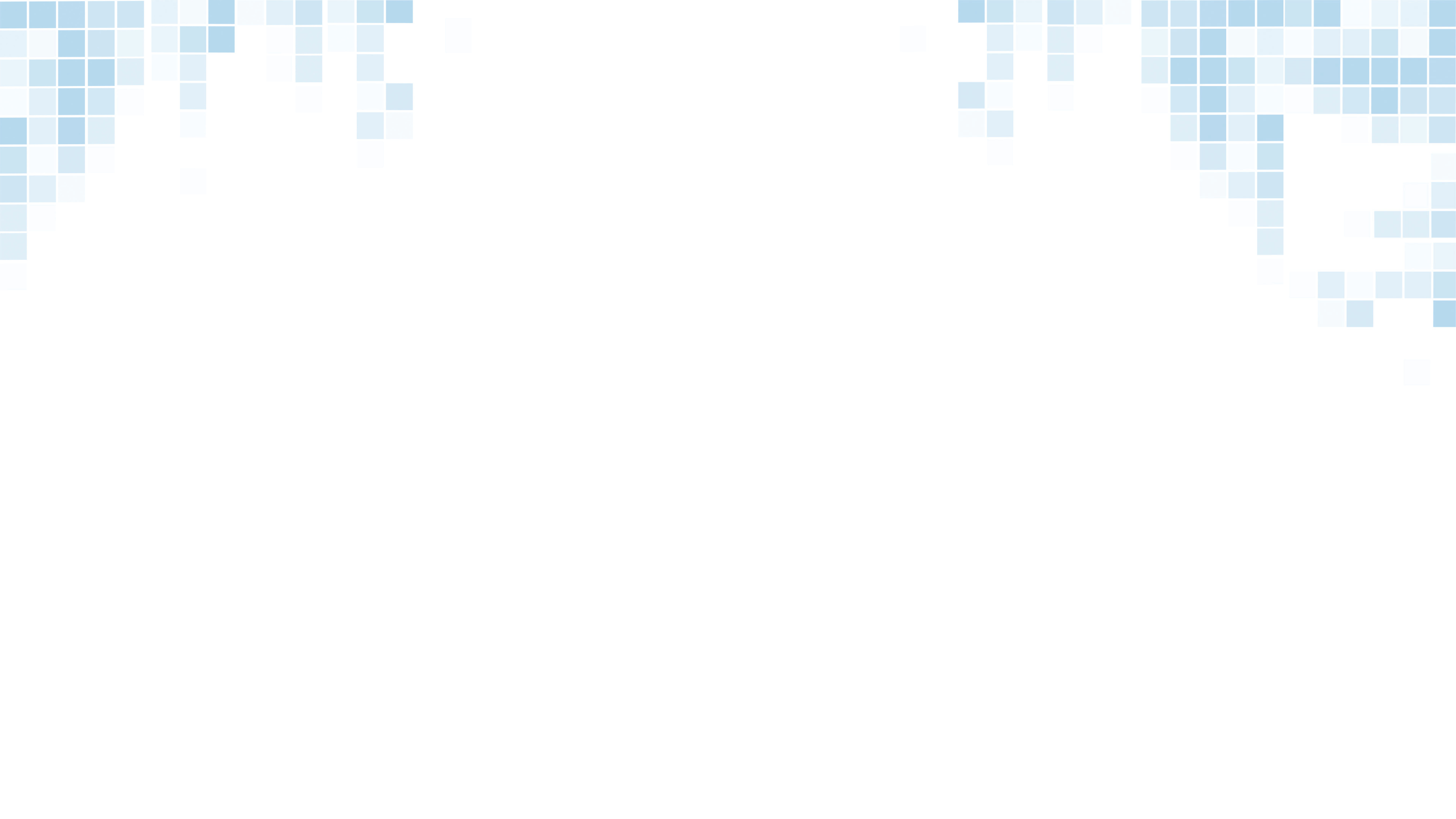 Замените выдуманное название планеты на реальное, чтобы к нему все ещё подходило бы описание.
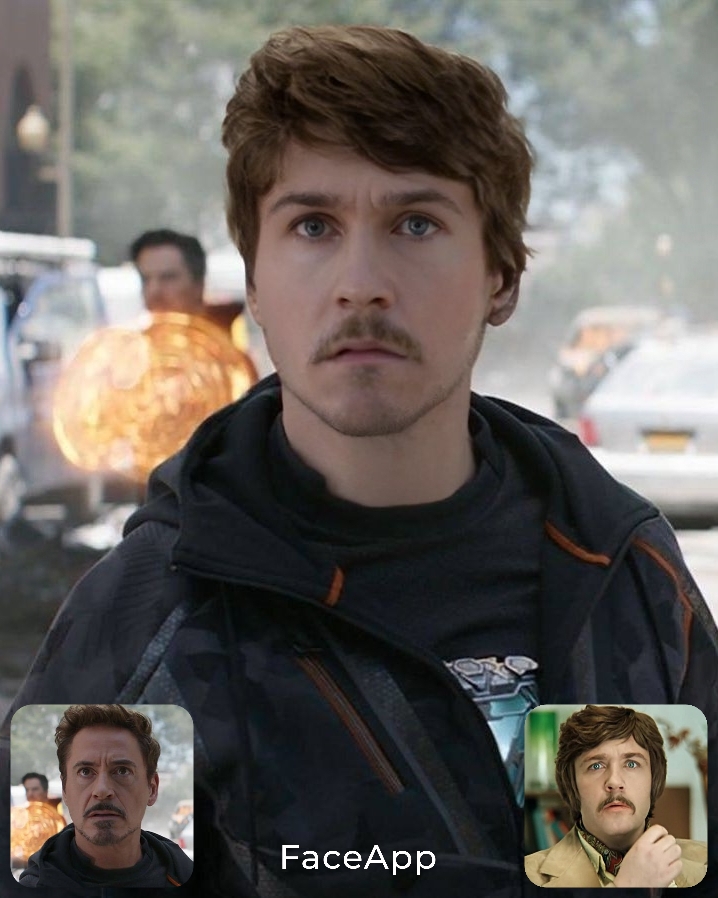 Чьи лица совмещены?

Назовите два имени
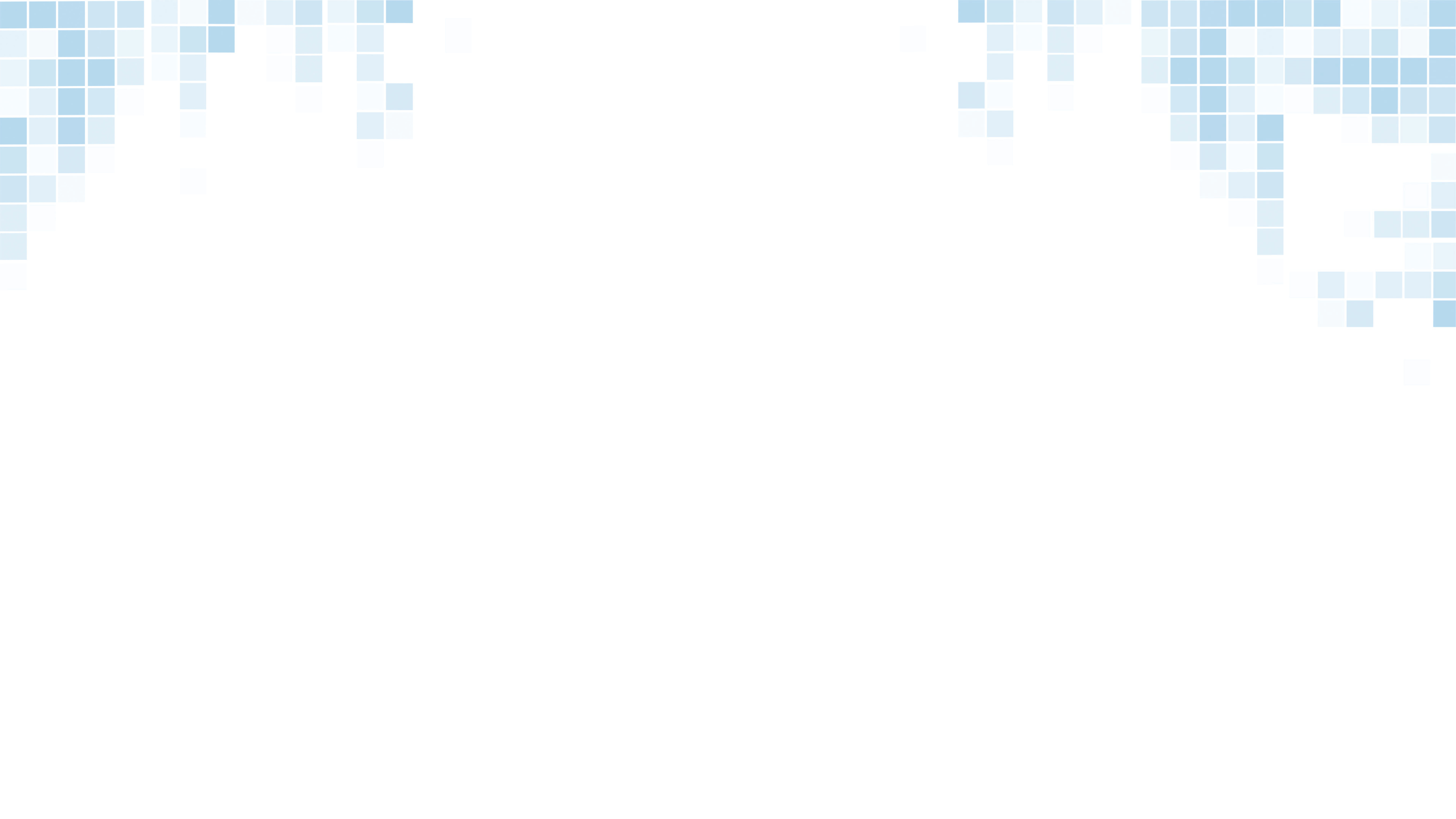 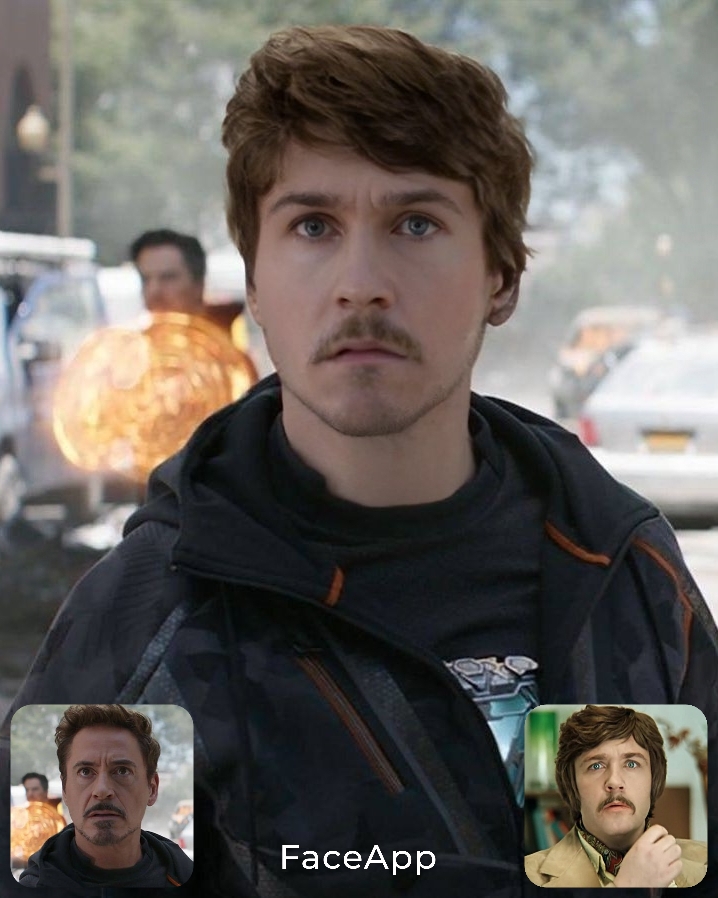 Чьи лица совмещены?

Назовите два имени
Проверим
ответы
…
Гармонично
Душевно
Банально
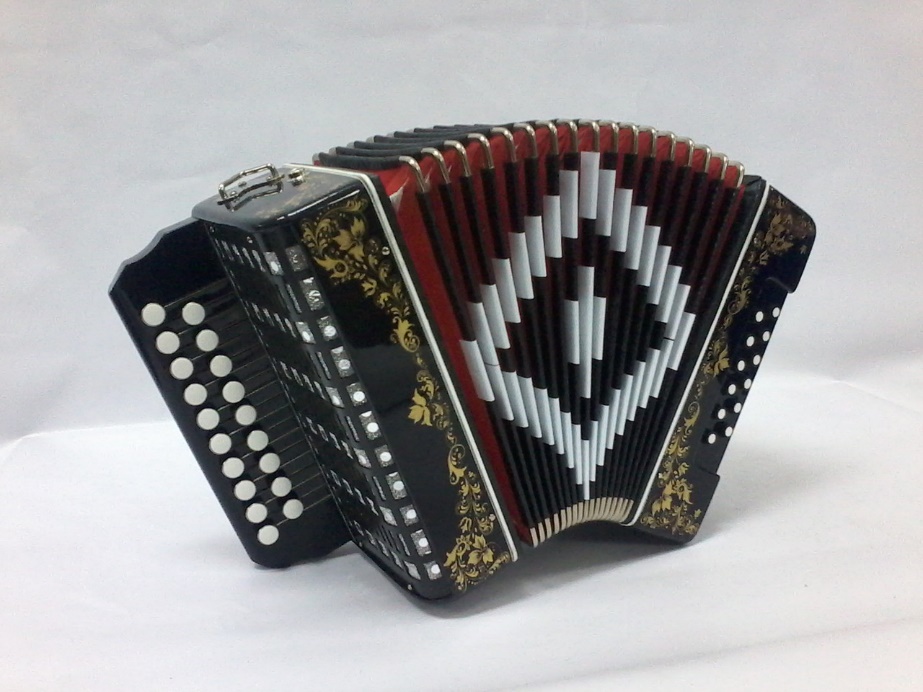 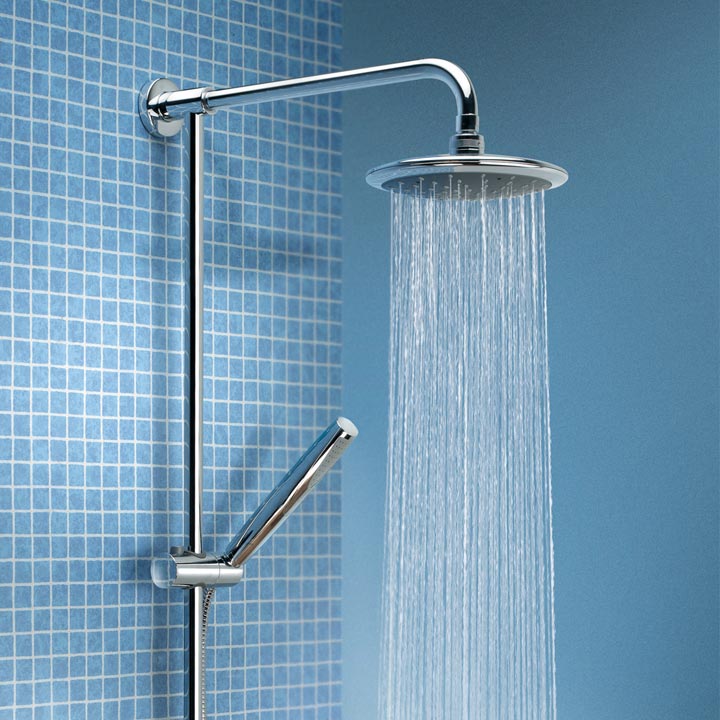 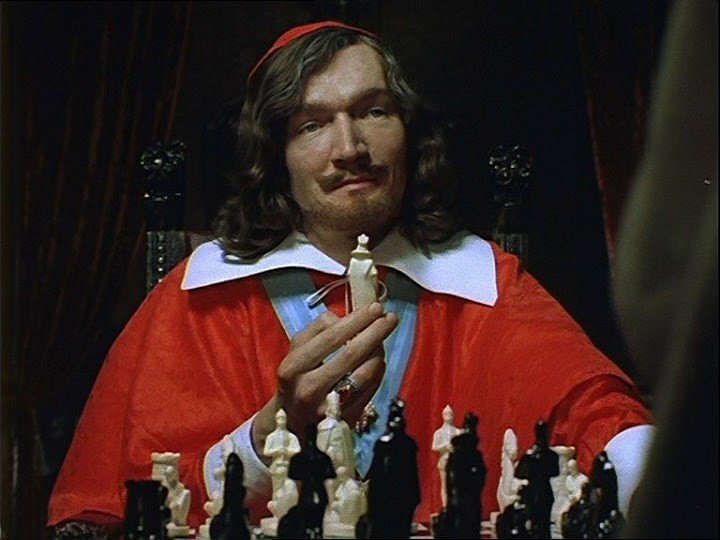 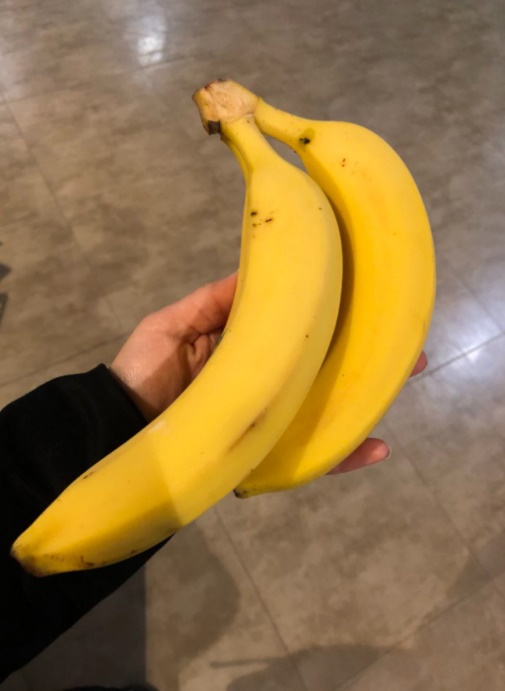 Каждое слово как-то связано со своей картинкой.
Подпишите последнюю одним словом, исходя из представленного логического ряда.
Гармонично
Душевно
Банально
Кардинально
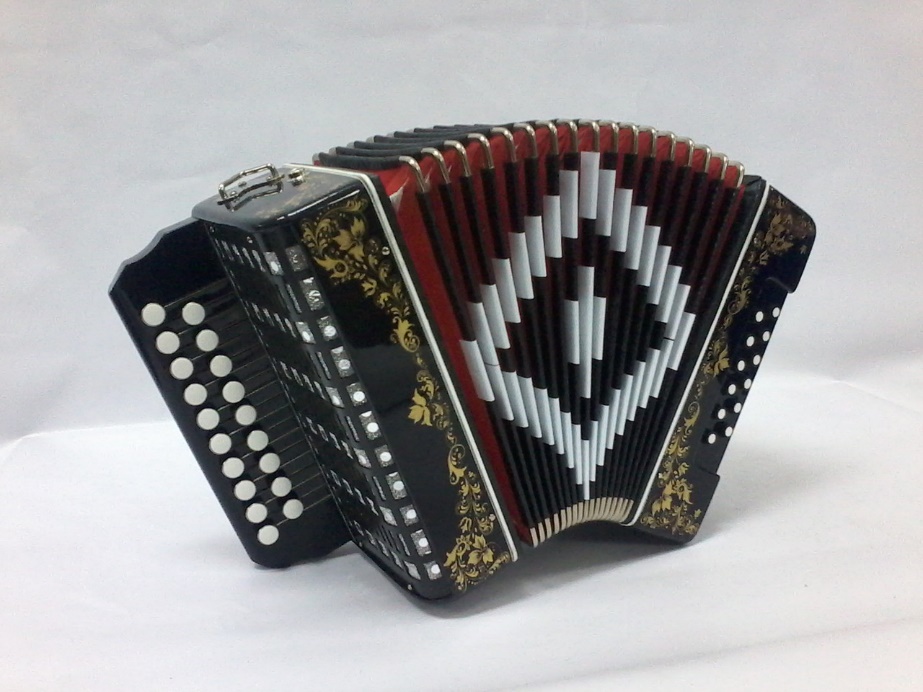 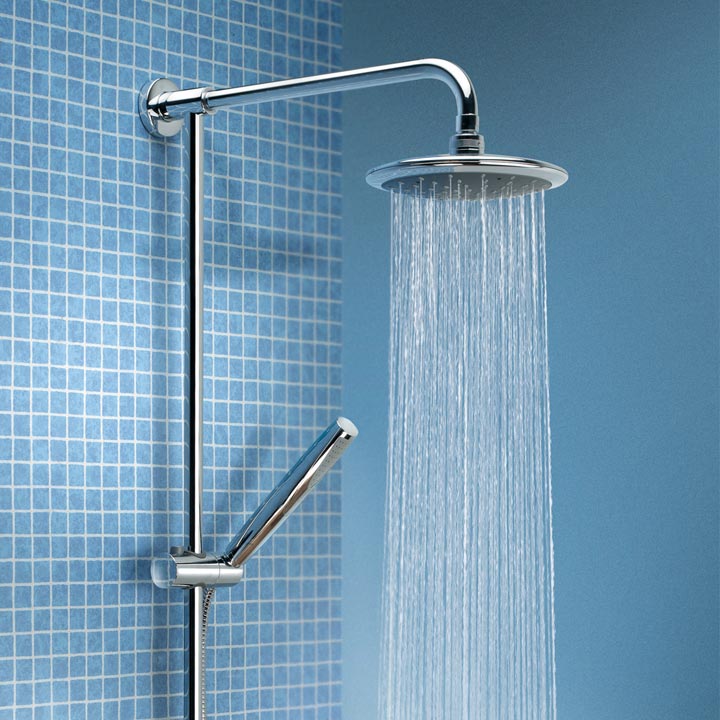 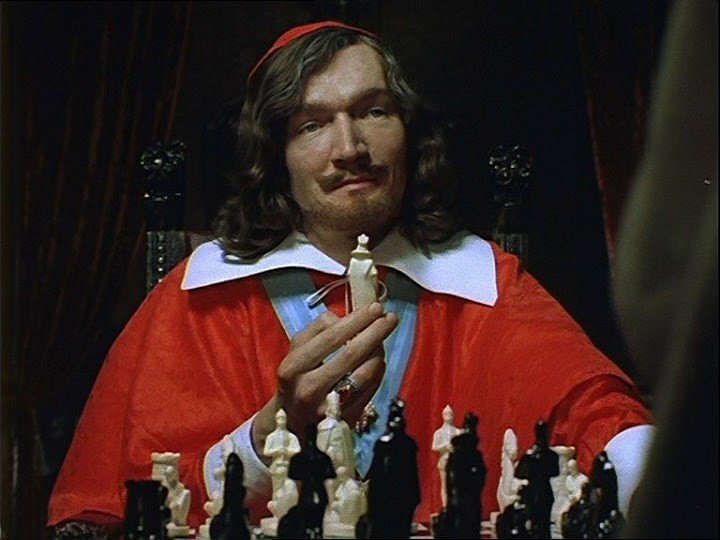 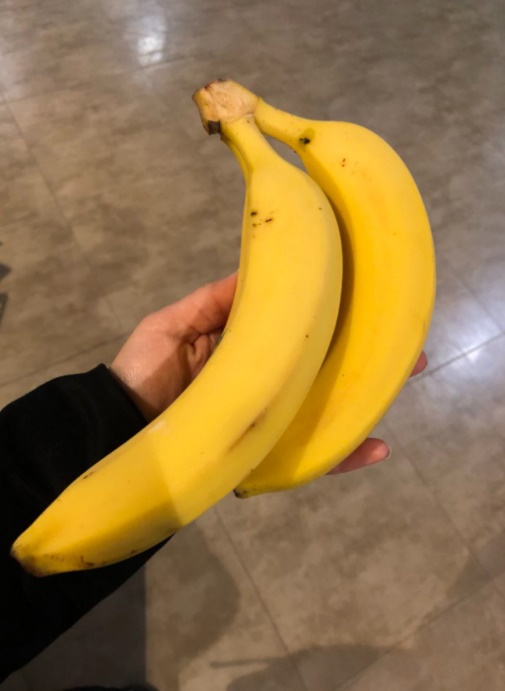 Каждое слово как-то связано со своей картинкой.
Подпишите последнюю одним словом, исходя из представленного логического ряда.
Сколько раз прозвучало словосочетание «тополиный пух»?
Сколько раз прозвучало словосочетание «тополиный пух»?
12
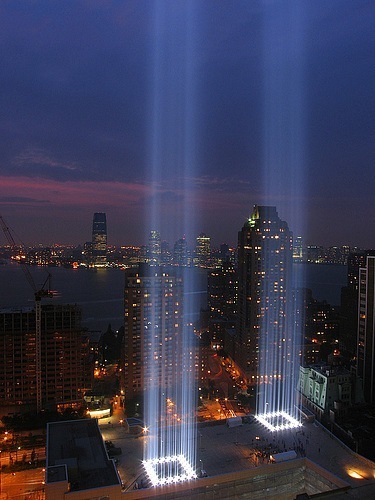 Хоть мы и не называем вам город, в котором была сделана эта фотография, назовите точно дату ее съемки (день и месяц).
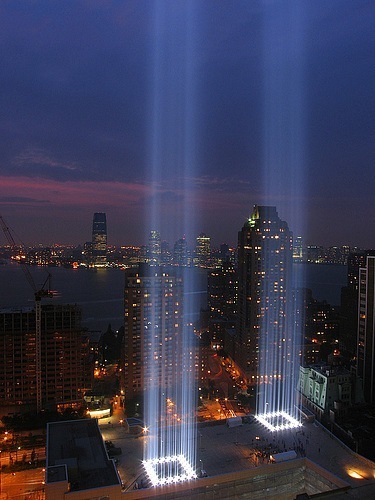 Хоть мы и не называем вам город, в котором была сделана эта фотография, назовите точно дату ее съемки (день и месяц).
11 сентября
Замените выдуманное название планеты на реальное, чтобы к нему все ещё подходило бы описание.
Замените выдуманное название планеты на реальное, чтобы к нему все ещё подходило бы описание.
Марс
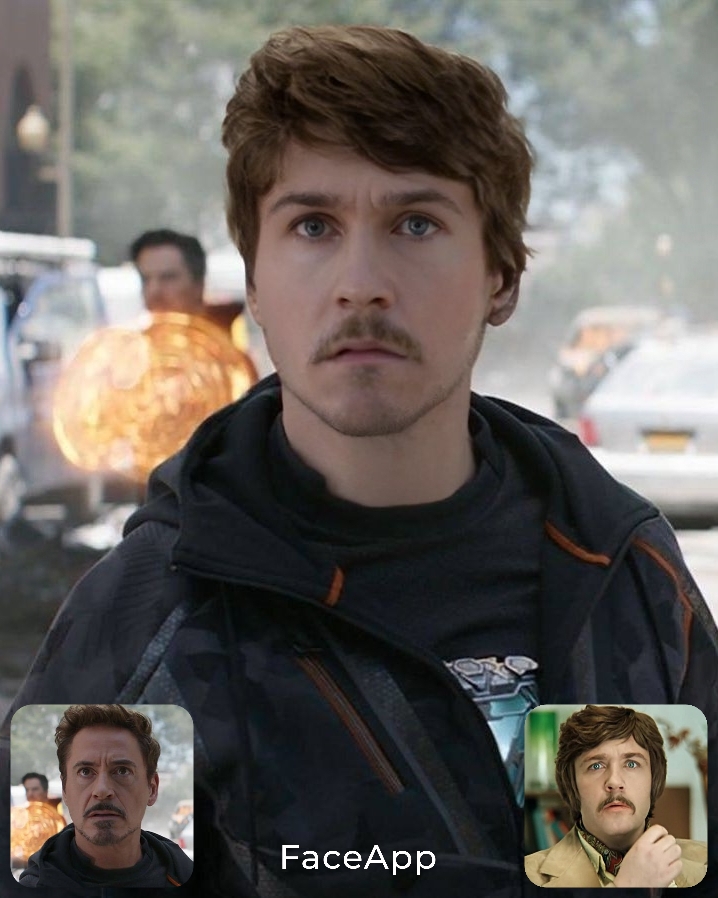 Чьи лица совмещены?

Назовите два имени
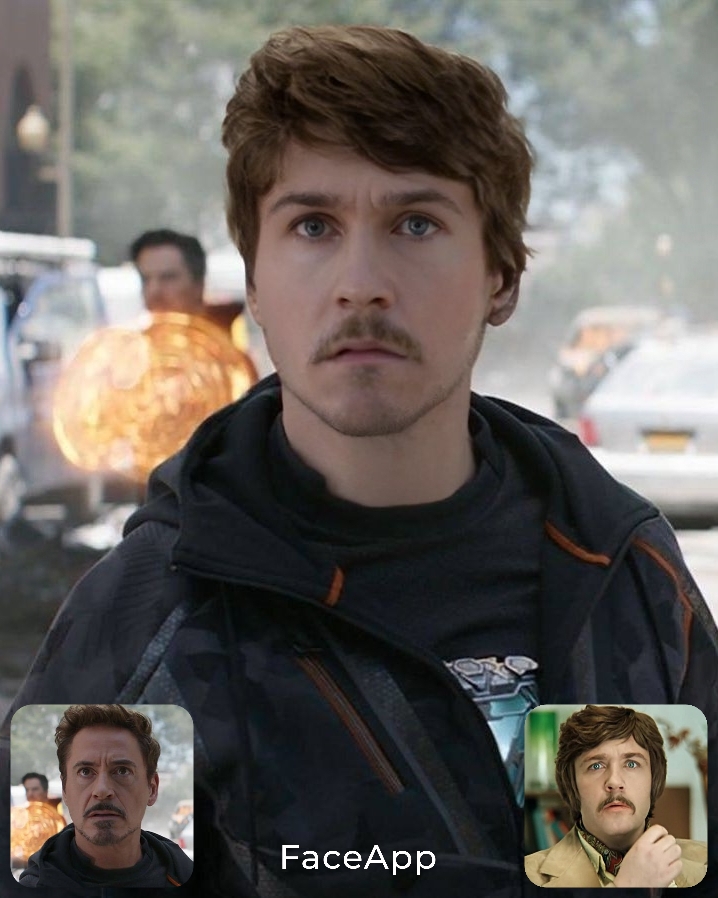 Леонид Куравлев
Роберт Дауни мл.
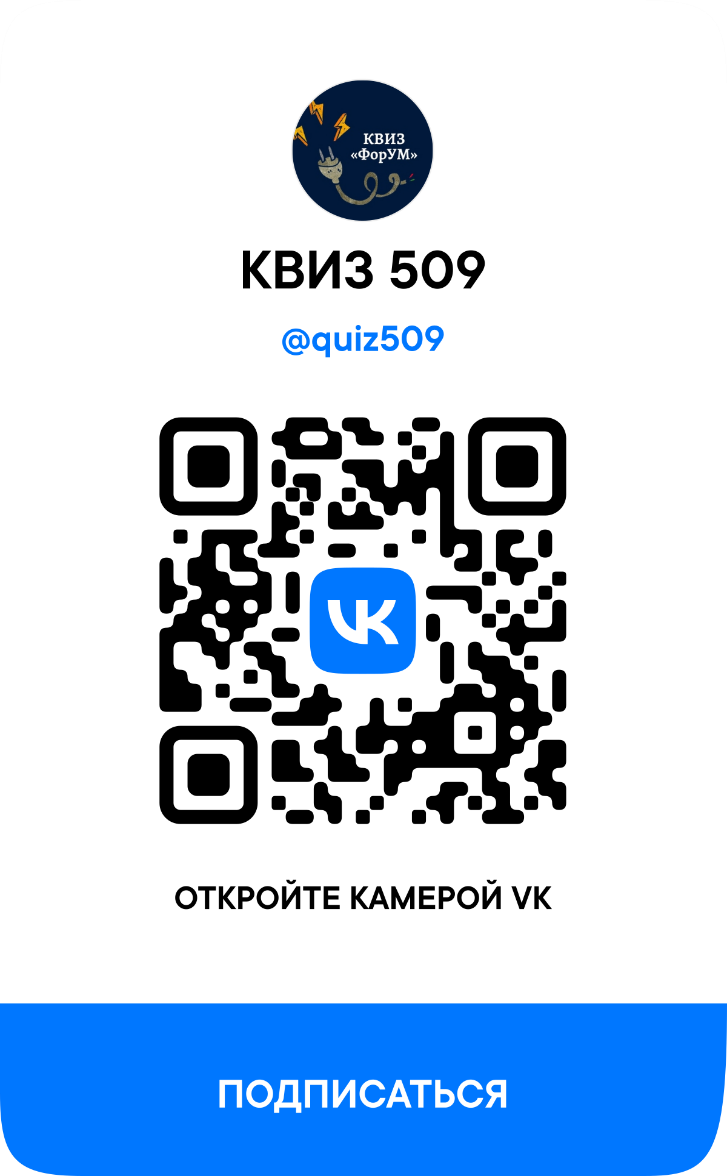 kalimullin_rn@school509.spb.ru
serzhenko_di@school509.spb.ru